Lost in classification ?
Teaching DDC : from Indexing to Managing Collections
1
EDUG 28/06/2017
Lost in classification ?
Bibliothèque de l’Heure Joyeuse (“Happy Hour Library”) ( 1924 ) 
1st public library in open stack: classification of the collections with DDC 

Recommendations of the Ministry of the higher education ( 1988 ) : 
adopting DDC and simplified Dewey numbers

Creation of the BnF (Decree 1994): 

Choosing CDD for the open stack spaces and integrating DDC into the French national bibliography
French context
DDC in the various libraries
2
EDUG 28/06/2017
Lost in classification ?
Libraries’ automatisation :
 
Generalization of the OPAC: Making index browse easier, searching by subject headings. 
 
Using normalized language RAMEAU  (LAVAL, LCSH)
New ways for  documentary research
3
EDUG 28/06/2017
Lost in classification ?
French translation of the DDC 21th edition(1998 )

Guide of the Dewey decimal classification (several editions)

WebDewey translates into French 

Classify
Tools evolve and diversify
4
EDUG 28/06/2017
Lost in classification ?
New setting-up of collections: 

Thematic organization of collections: departments at the BnF and in university libraries 
Link of disciplines:
	400/800; 300/900
Gathering notions : the shelves numbers are used to organize spatially collections and to discriminate between the contents
Practices are changing : to go beyond DDC ?
5
EDUG 28/06/2017
Lost in classification ?
Another use of the classification
 
Short Dewey numbers including related notions

 Collections established in corpus with different modalities about shelving numbers
 in literature, philosophy …
Put collections in space
6
EDUG 28/06/2017
Lost in classification ?
Classification plan : lists established by shelves numbers and titles. 
Contains indications " classify here ", "including", " not use " …
Manuel of shelves numbers : reference manual worker. Described the organization, the rules of classification and access modes in a collection
Elaboration of new tools for the management of collections
7
EDUG 28/06/2017
Lost in classification ?
How to teach the cdd? 


 The man


The conceptual organization
Teaching at the university 
Training for professionals
8
EDUG 28/06/2017
Lost in classification ?
Lists of terms to be classified 
( Subject versus disciplinary Field):

Child / paediatrics, literature, school assistance

Dewey numbers constructions with the auxiliary tables
Dewey numbers to be translated 
					                                         		841.03208 ?
                    	791.43617 ?
Some exercises out of context
9
EDUG 28/06/2017
Lost in classification ?
Sum-up
Exercises with elements of contents, bibliographical description allowing to index and to give a shelf number
Sum-up on binding itself
Bibliographic description
10
EDUG 28/06/2017
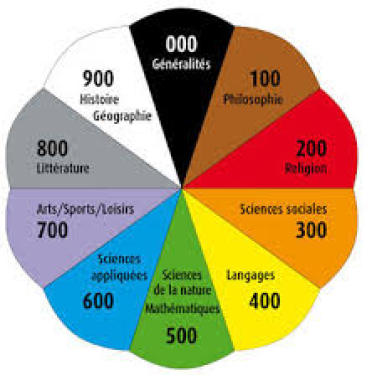 Lost in classification ?
Explain the classification of collections to the users
Poster in a school library
11
EDUG 28/06/2017
Lost in classification ?
Develop a classification plan :  
National library of the Luxembourg
Number of titles
Volumetry, % in collection, linear meters
Number of copies
12
EDUG 28/06/2017
Lost in classification ?
« It is a practikal tool
Not a filosofical system »


Melvil Dewey
By way of conclusion
13
EDUG 28/06/2017
Lost in classification ?
Thank you for your attention !


bernadette.patte@univ-poitiers.fr
Any questions ?
14
EDUG 28/06/2017